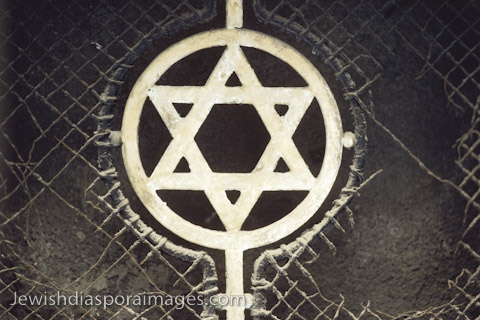 The Jews
Ongoing traditional discrimination, but depth depended on country
French recognized Jewish citizenship
A/H same
Eastern Europe the worst – Russia and Poland!
Treated as non entities
Limited areas to live in
Banned from jobs and higher education
Pogroms
1873 Stock crash.  Jews blamed.
Persecution up (biological threat)
Zionist Congress (Herzel) – Create a Jewish home state
Socialism spreads
Growth of Unionism late 1800s.  Led to creation of political parties based on worker’s rights.  However; union movement and political action separated
	WHY?
Unions issues about concrete issues not political doctrine
Universal male suffrage changes political scene.  Workers could not be ignored!
Division creates issue of how to make changes
Revolution 
How to deal with ideas like nationalism.
Most working class nationalistic (WW I) 
Parties were ideological so they tended to advocate revolt!  (Like Brother/Comrade Karl)
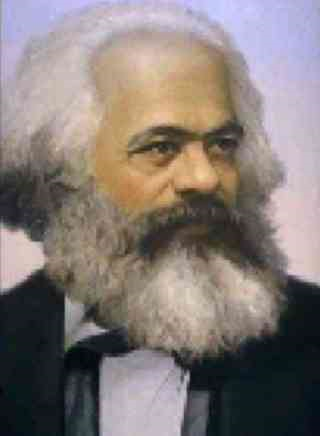 Democratically:
Germany began socialist ideas 1891 Erfurt program. Marxist without revolution.
Brother Bernstein revised Marx
“Evolutionary Socialism”
Pointed out that workers were patriotic and so would not support overthrow, but they wanted and needed rights!
SPD follows this idea
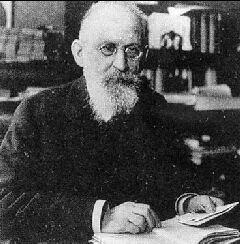 Socialism Organizes
First International
How to achieve goals
Split movement based on political status of nation.
Into what?
Which nations went for which?
2nd International 1889 and every 3 years from then on to discuss Marx.
May 1 becomes international strike day (Labour day for the rest of the world!)
Socialism in Britain
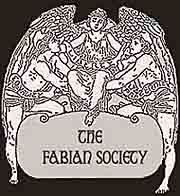 Marxism adopted everywhere except GB. WHY?
Workers were gaining
Fabian Society created
Party of choice for workers – Liberals
What happened?
1892 Kier Hardie first Labour MP
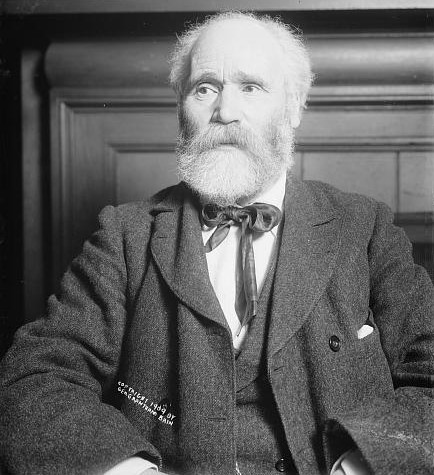 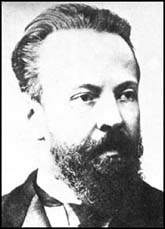 Russian Socialism
Moves to industrialize
French capital  (this will play a role later.)
Higher taxes and did not help the bulk of the population (peasants)
A few did prosper and bought up land
Sergie Witte
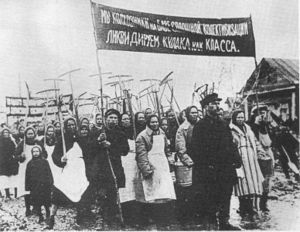 Kulaks
Lenin The Early Years
His brother member of People’s Will - executed – big influence.
Sentenced to 3 years Siberia made friends with Jules Martov
Moved to Geneva and published Iskra (spark)
“What Is To Be Done?”
Advocated small professional revolutionaries aided by large fringe.
Led to fallout with Martov
Split the party
Mensheviks 
Bolsheviks
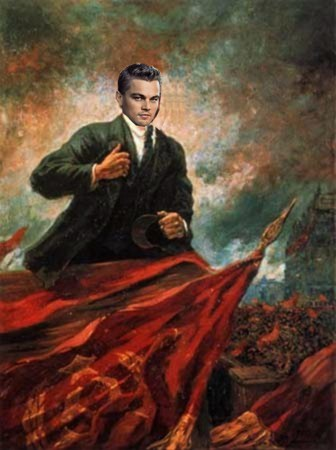 The1905Russian Revolution
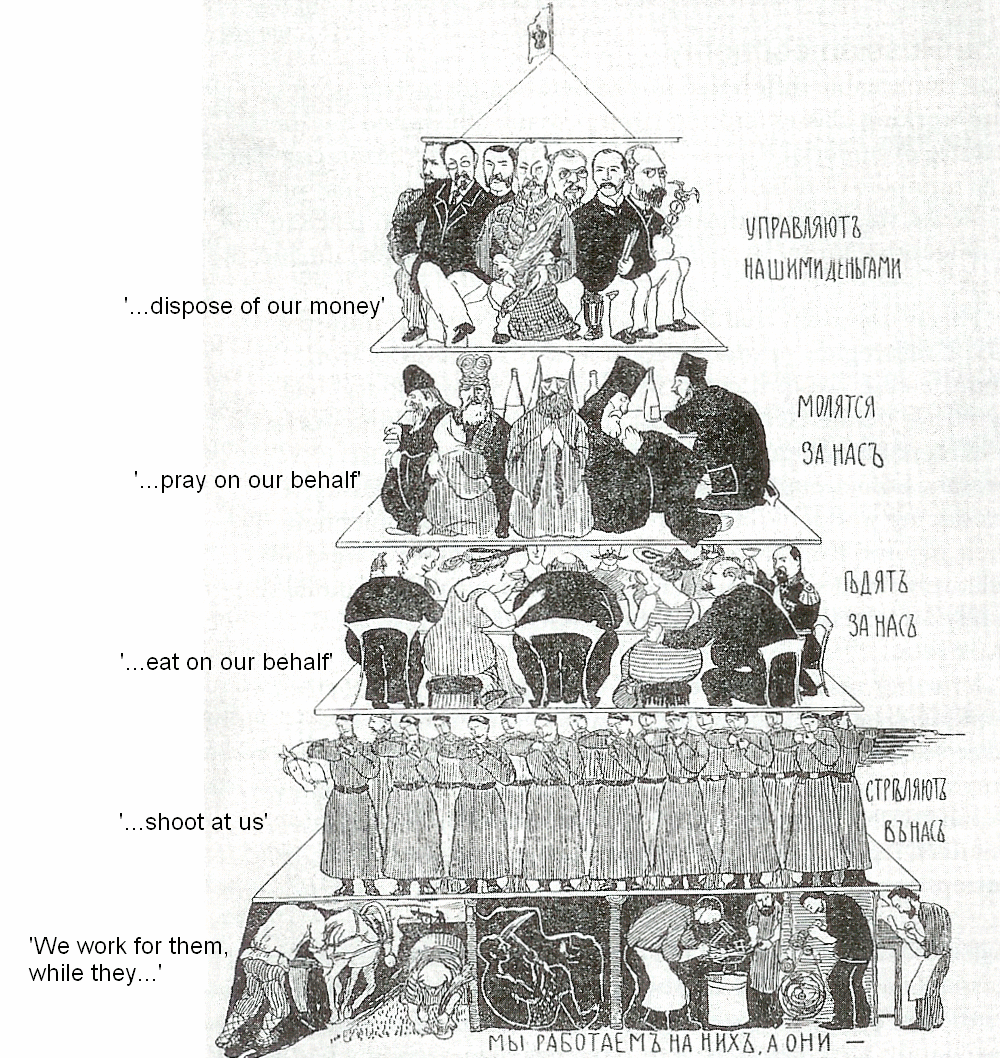 Early 20c:  Russian Social Hierarchy
First Stages of Industrialization
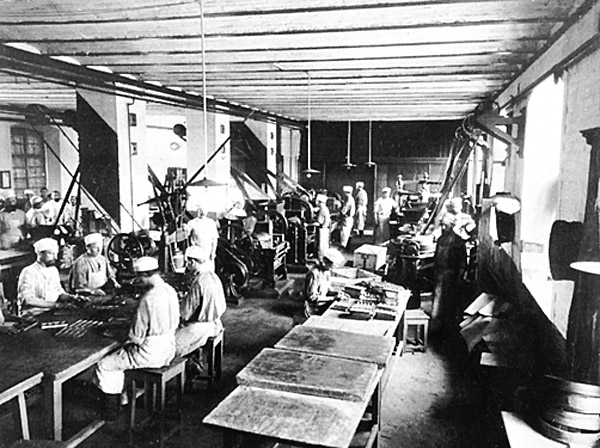 An Early Russian Factory
Weak Economy
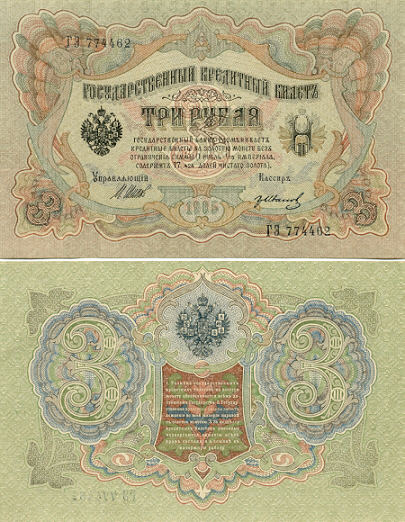 1905 Russian Rubles
Extensive Foreign Investments & Influence
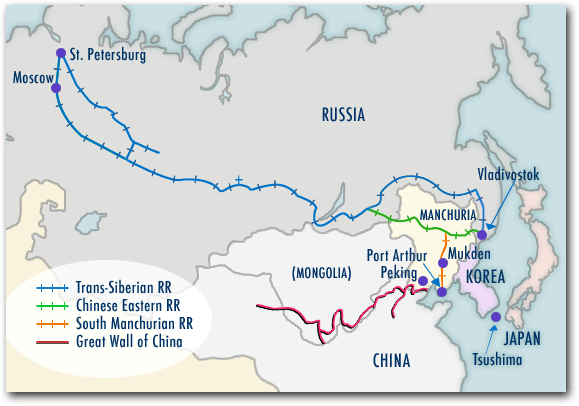 Building the Trans-Siberian RR[Economic benefits only in a few regions.]
Unrest Among the Peasants & Urban Working Poor
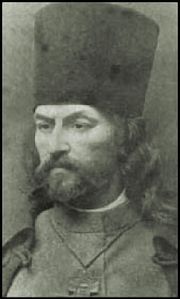 Father Georgi Gapon:
Bloody SundayJanuary 22, 1905
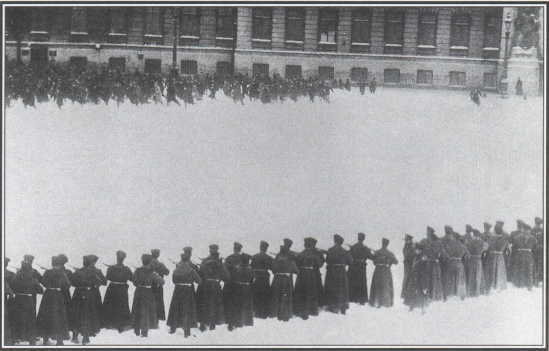 The Czar’s Winter Palace in St. Petersburg
Russian Cossacks Slaughter The People in Odessa
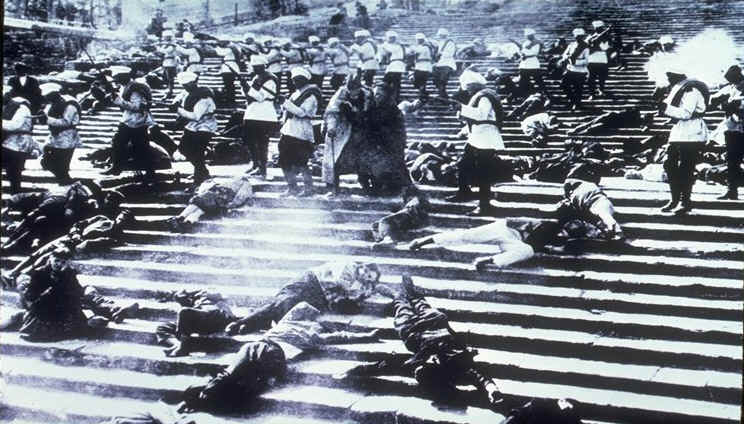 Anti-Jewish Attacks
The Battleship Potemkin Mutiny [June, 1905]
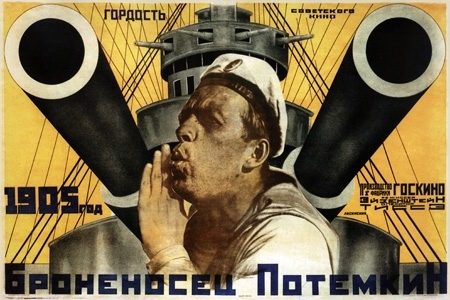 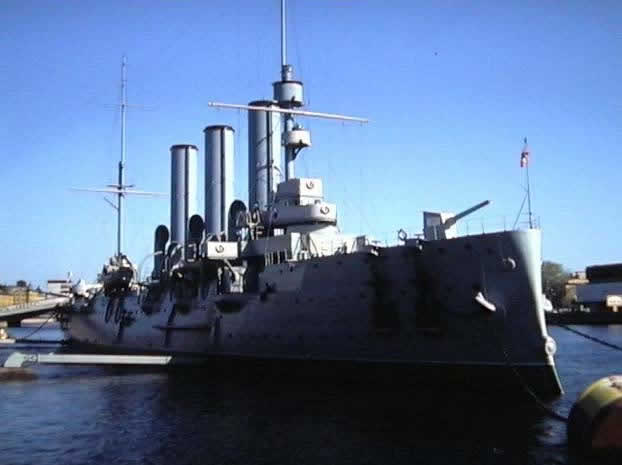 Russo-Japanese War [1904-1905]
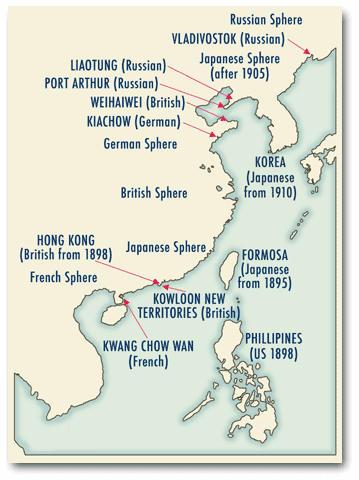 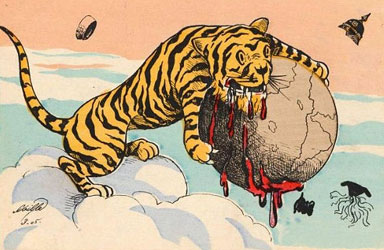 The “Yellow Peril”
Russo-Japanese War [1904-1905]
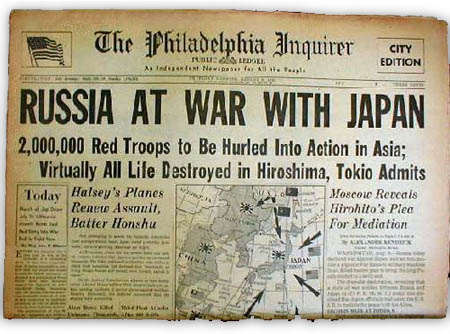 Russo-Japanese War [1904-1905]
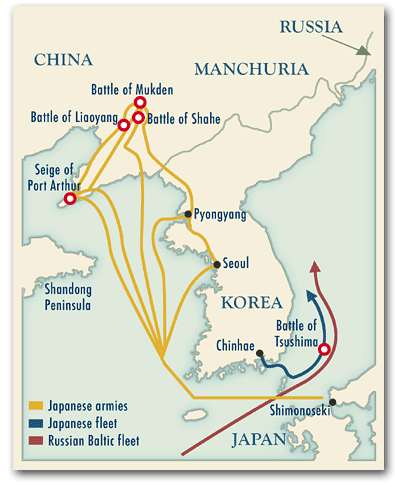 Russian & Japanese Soldiers
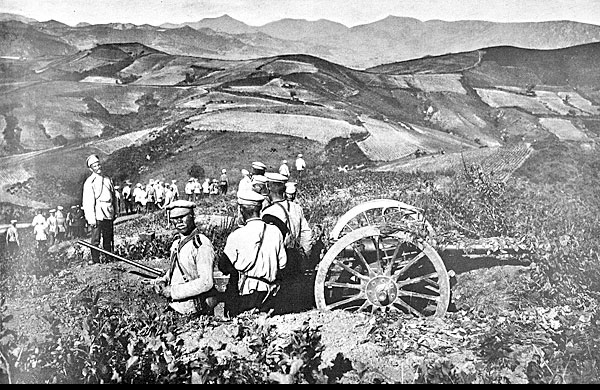 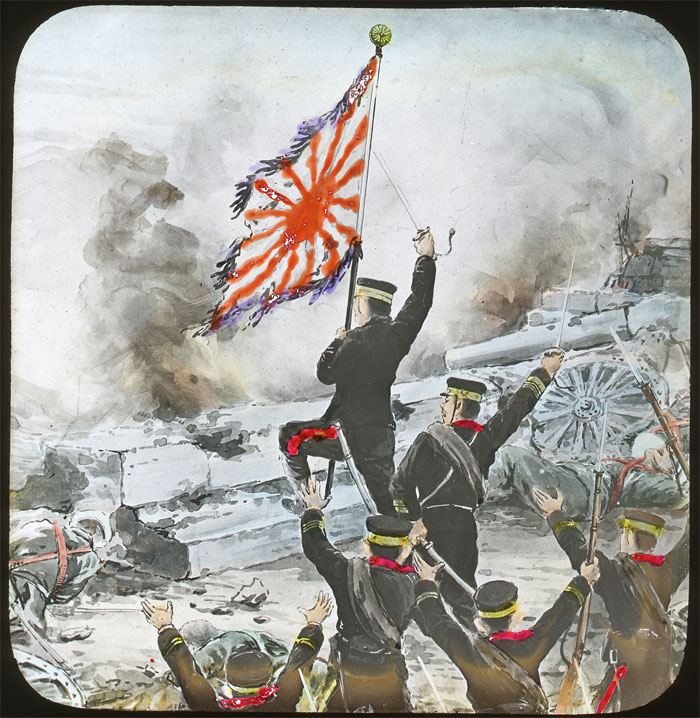 Russia Is Humiliated
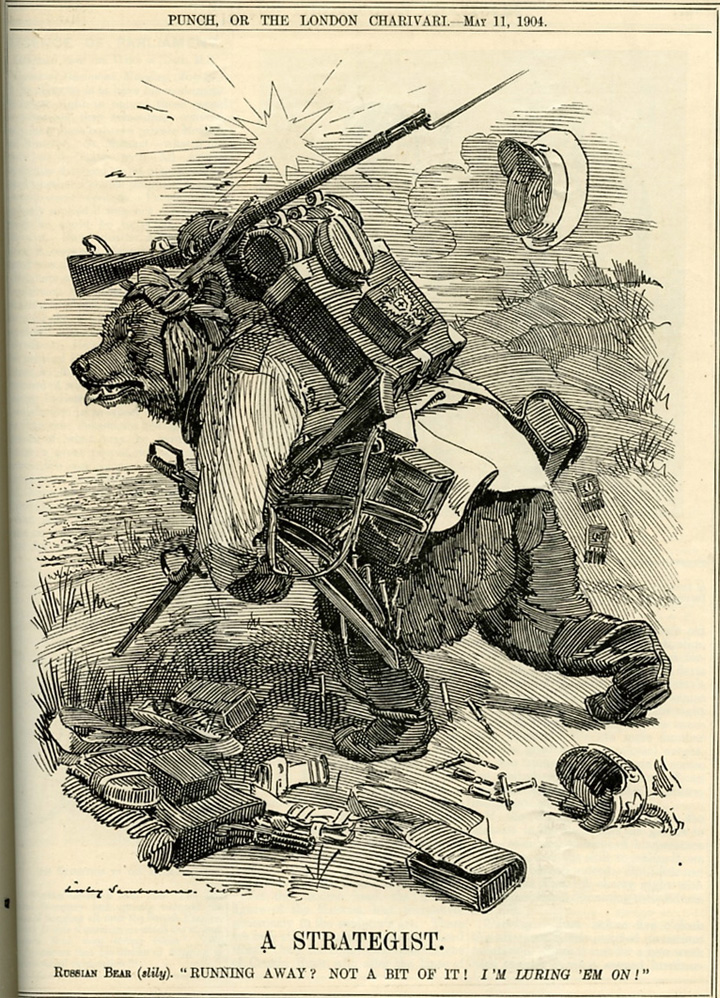 Treaty of Portsmouth [NH] - 1905
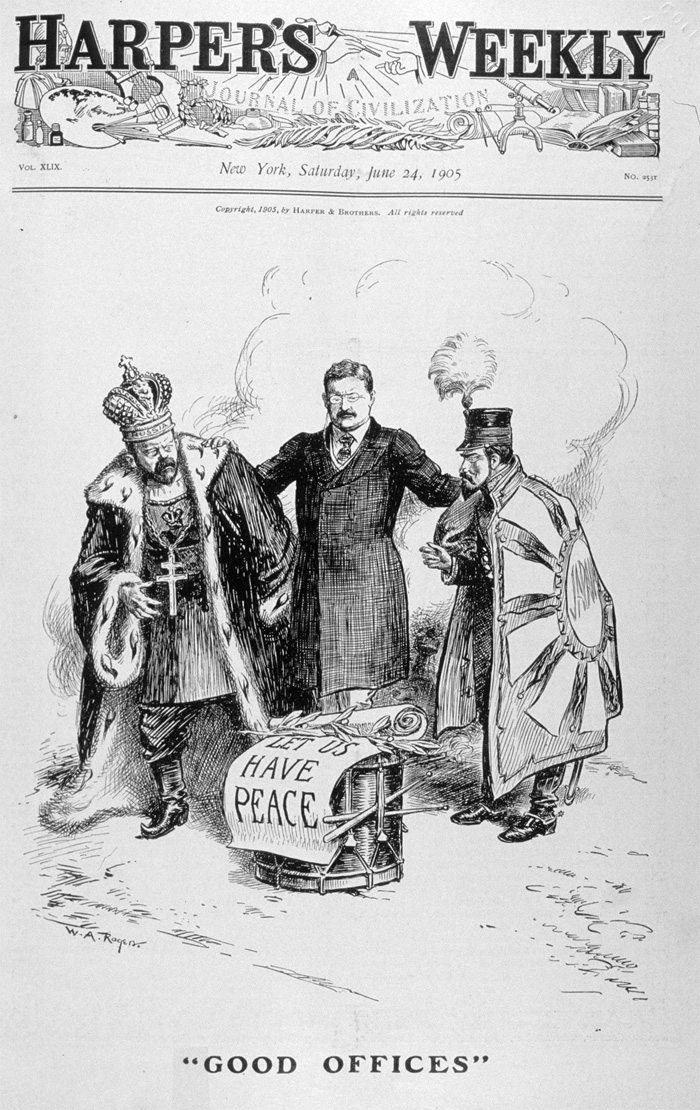 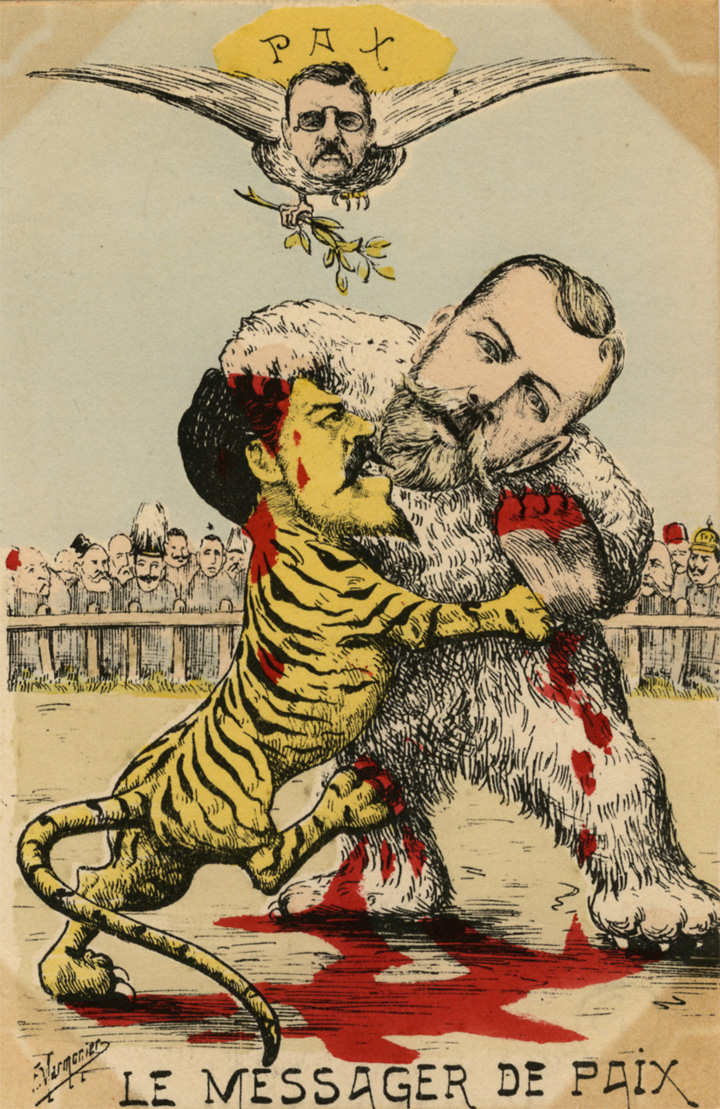 President Theodore Roosevelt Acts as the Peacemaker
[He gets the Nobel Peace Prize for his efforts.]
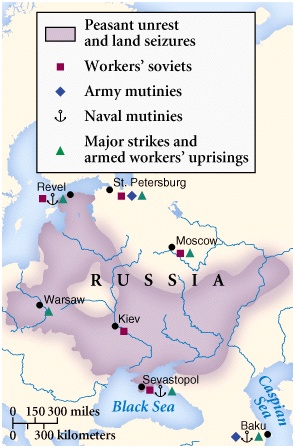 The Revolution Spreads
Results
1.  The Tsar’s October Manifesto
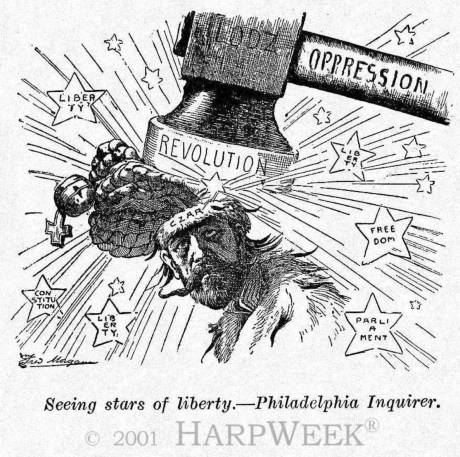 October 30, 1905
2.  The Opening of the Duma:Possible Reforms?
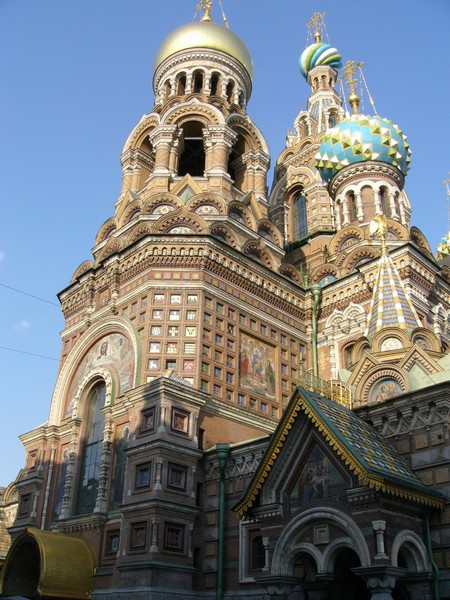 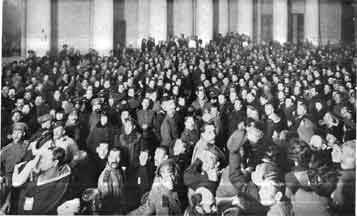 1906
The first two tries were too radical.
The third duma was elected by the richest people in Russia in 1907.
The Russian Constitution of 1906
Known as the Fundamental Laws [April 23, 1906].
The autocracy of the Russian Tsar was declared.
The Tsar was supreme over the law, the church, and the Duma.
It confirmed the basic human rights granted by the October Manifesto, BUT made them subordinate to the supremacy of the law, and therefore…?
3.  Jewish Refugees Come to America in 1906
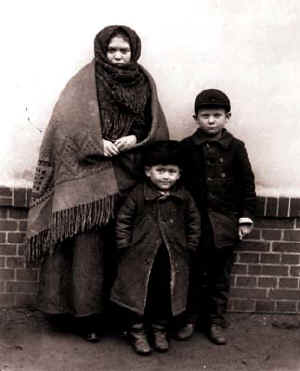 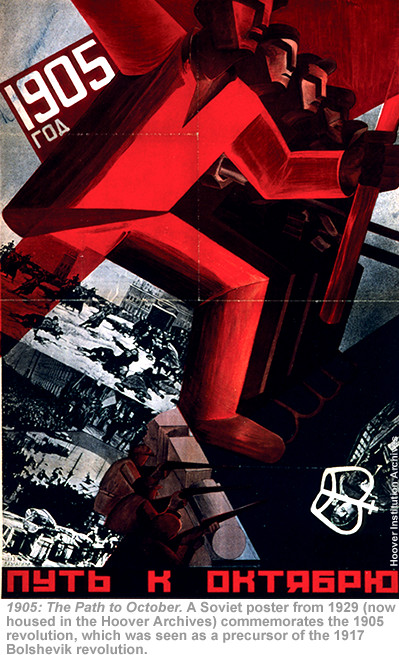 4. The Path to October, 1917
Why did the 1905 Revolution Fail?
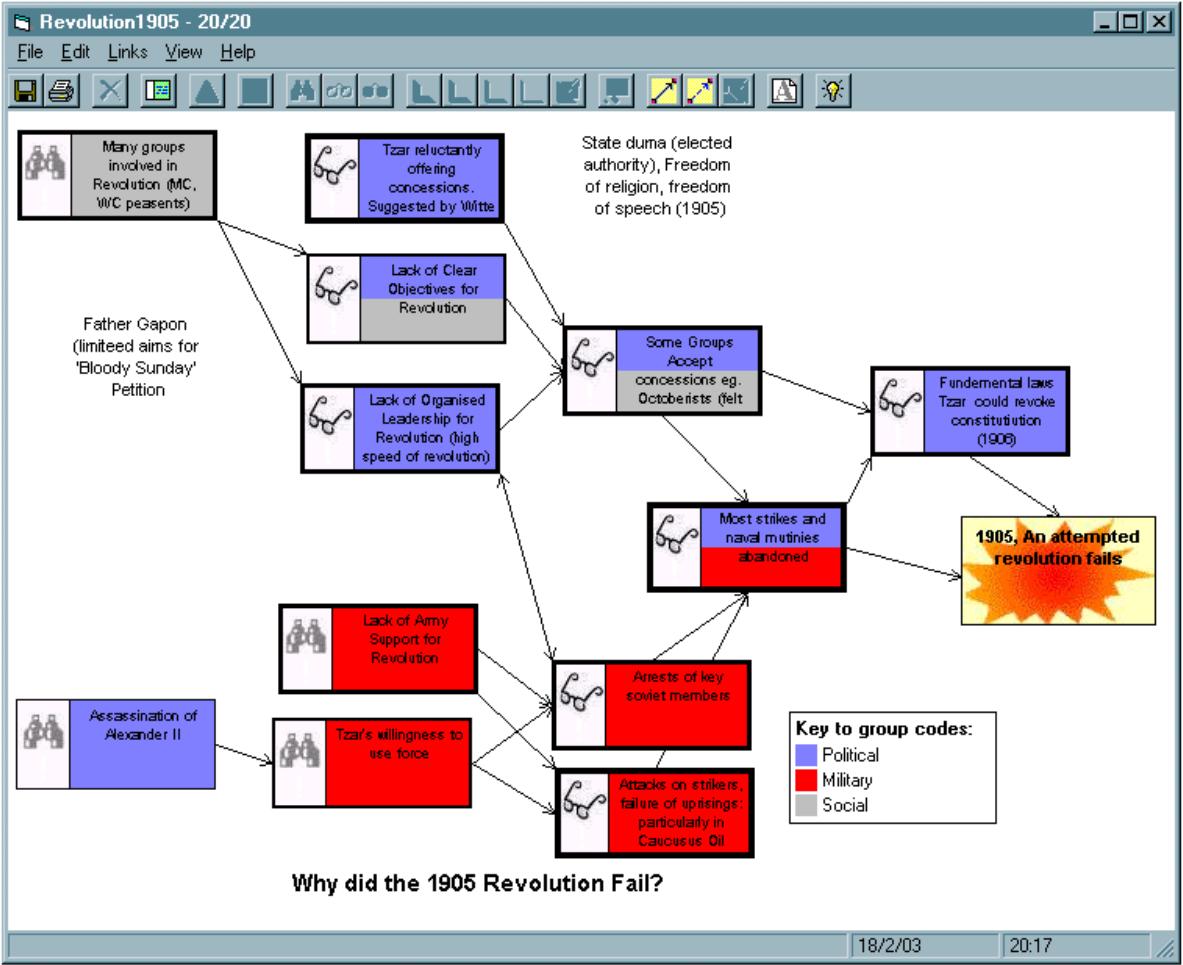